What this class will cover
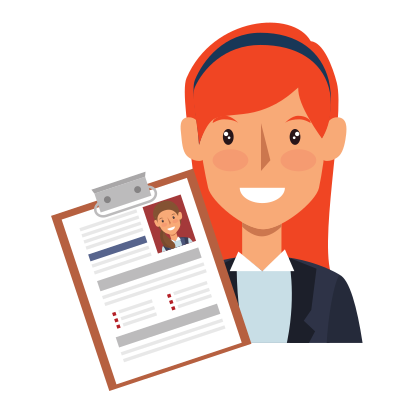 OVERARCHING CONCEPTS FOR YOUNG PEOPLE TO KNOW
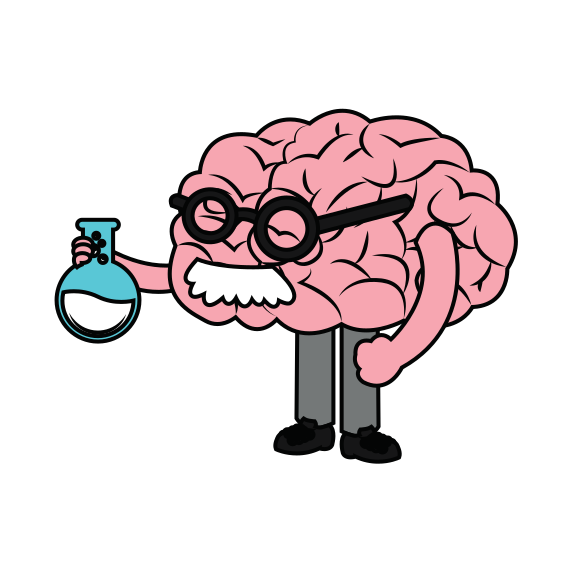 www.whodowewant2be.com
Your brain grows throughout your whole life
www.whodowewant2be.com
You have more control over your brain than you think
www.whodowewant2be.com
Human brains are wired to protect us
www.whodowewant2be.com
Sometimes that works against us
www.whodowewant2be.com
Surprise....there is good news though!
You have Jedi like powers
www.whodowewant2be.com
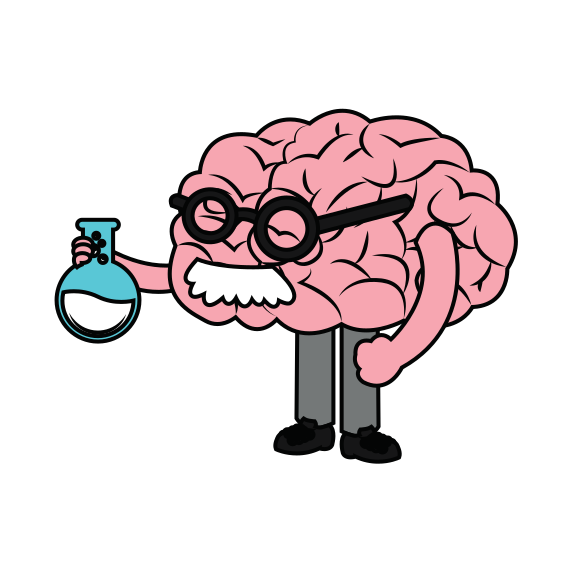 SCOPE AND SEQUENCE
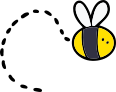 MODULE 1: INTRODUCTION TO COURSE

MODULE 2: NEUROPLASTICITY - THE BRAIN IS PLASTIC

MODULE 3: THREE BASIC MECHANISMS FOR SURVIVAL

MODULE 4: EMOTIONS DRIVE LEARNING AND BEHAVIOR

MODULE 5: THE AUTONOMIC NERVOUS SYSTEM

MODULE 6: USING EMOTIONS AS YOUR GUIDE

MODULE 7: SELF-DIRECTED NEUROPLASTICITY

MODULE 8: MINDFUL CLASSROOMS

MODULE 9: RESOURCES
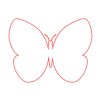 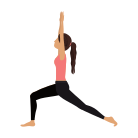 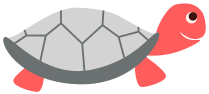 [Speaker Notes: These are the main concepts we will cover throughout this course!]
LET'S DO THIS
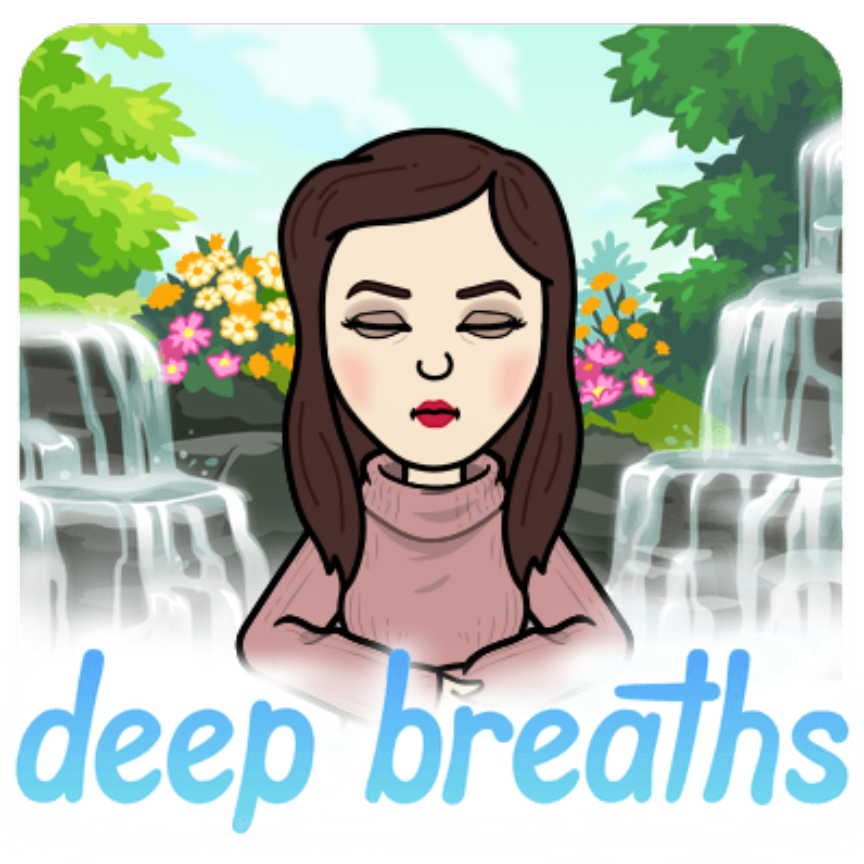